ESSA Eligibility Changes
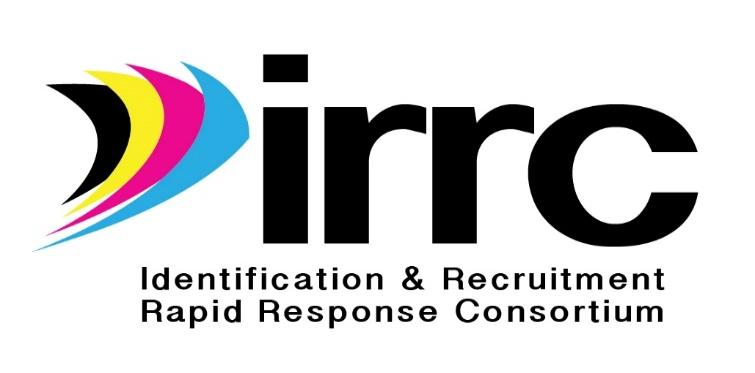 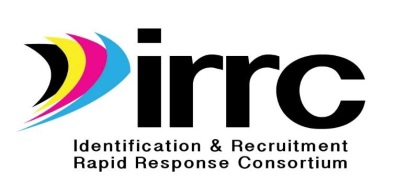 Child Eligibility
Children are eligible to receive MEP services if they meet the definition of “migratory child” and if the basis for their eligibility is properly recorded on a certificate of eligibility (COE).
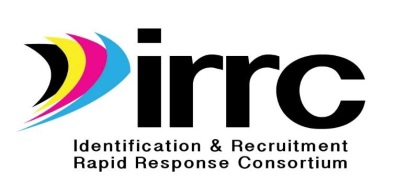 ESSA  What’s The Same?
Children ages birth – age 21, who are entitled to a free public education through grade 12 in the State (or are not yet at a grade level at which the local educational agency (LEA) provides a free public education- e.g., preschool children) 
Children who moved:                                                 a)  As a migratory agricultural worker or migratory fisher, OR                                                                  b)  With or to join a parent/guardian or spouse who is a migratory agricultural worker or migratory fisher 
Migratory children are eligible for the MEP for 36 months from their most recent qualifying arrival date (QAD)
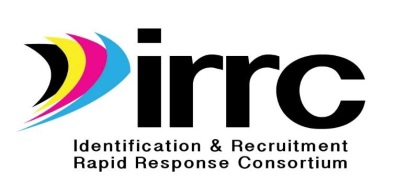 NCLB  Old NCLB Eligibility
AGE
SCHOOL COMPLETION
*QUALIFYING MOVE
*QUALIFYING WORK
*IN ORDER TO OBTAIN
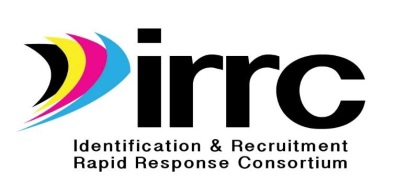 ESSA  New ESSA Eligibility
AGE
SCHOOL COMPLETION
*QUALIFYING MOVE
*QUALIFYING WORK
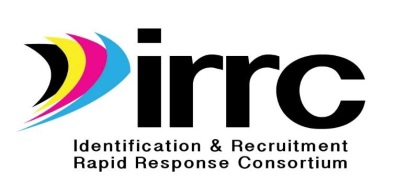 ESSA  Qualifying Move
NCLB (old)
ESSA (new)
Across school district lines
From one residence to another
Due to economic necessity
In the preceding 36 months
In order to obtain qualifying work
Across school district lines
From one residence to another
Due to economic necessity
In the preceding 36 months
In order to obtain qualifying work
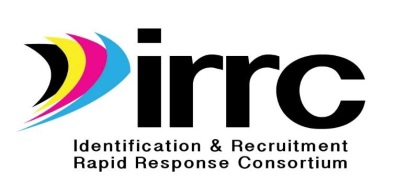 ESSA  What Has Changed?
Definitions of “migratory agricultural worker” 
and “migratory fisher”: 

It is no longer necessary to determine whether the worker moved “in order to obtain” qualifying work, or any employment 

“Engaged” in qualifying work soon after the move instead of “obtained” 

Modified criteria for individuals who did not engage in new qualifying work soon after their qualifying move
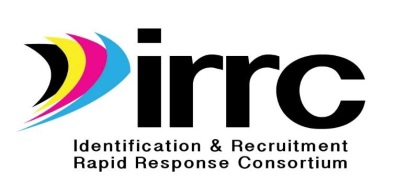 ESSA  Migratory Worker 1
Engaged “Qualifying Work” Soon After
Made a 
“Qualifying Move”
Within the past 36 months
Engaged in ”Qualifying Work”
Soon After Move
AND
AND
For Economic Necessity
Across School District Lines
AND
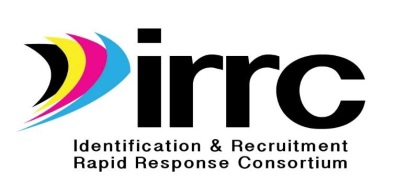 ESSA  Migratory Worker 2
Did NOT Engage “Qualifying Work” “Soon After”
Made a 
“Qualifying Move”
Within the past 36 months
Did NOT Engaged in ”Qualifying Work”
Soon After Move
AND
AND
HOWEVER
For Economic Necessity
Across School District Lines
Worker Has Recent History of Moves
Actively Sought ”Qualifying Work” Soon After Move
AND
AND
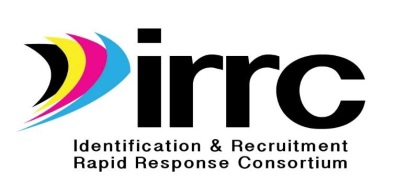 ESSA  Key Points
Previously, the qualifying move was directly related to and dependent upon the intent to obtain qualifying work

Under the new law, the qualifying move and the qualifying work are (can be) separate and distinct components

The worker can establish his or her status as an Migratory Worker during a move, then during a later move, can make a qualifying move according to the new guidance (unrelated to qualifying work or activity)

Worker can establish Migratory Worker status on his or her own

Time frames from guidance expanded for “soon after” from 30 days to 60 days
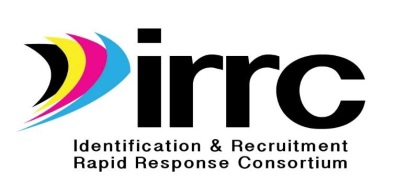 ESSA  Migratory Child
Is Under The Age of 22
Eligible For Free Education
Within The Past 36 Months
With/To Join a “Migratory Worker”
Made a ”Qualifying Move”
OR
(No HS Diploma or GED)
As a “Migratory Worker”
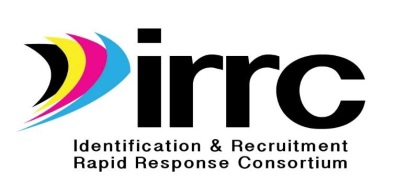 ESSA  Qualifying Move
Move Is Due To Economic Necessity
Move Is From One Residence to Another
Move Is From One School District To Another
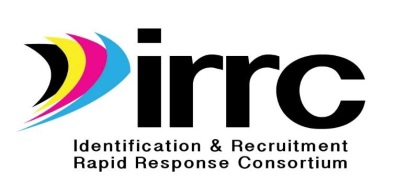 ESSA  Qualifying Work
Qualifying work is…
*Seasonal Employment
*Fishing Work
For Wages
AND
AND
OR
OR
OR
*Agricultural Work
For Personal Subsistence
*Temporary Employment
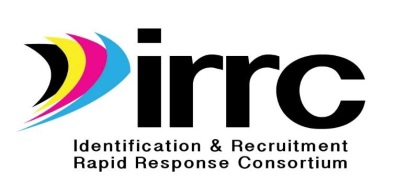 ESSA  Key Terms
“Soon After”         – Within 60 days after the qualifying move 

“Actively Sought”
–  May occur before or after the qualifying move (e.g., applied for qualifying work at a particular agricultural or fishing job site, applied for such employment before moving, or moved reasonably believing that, based on newspaper ads or word of mouth, such work would be available after the move) 
–  Must occur “soon after” the move (guidance 60 days) 

“Recent History of Moves for...”
–  Moves that resulted in engagement in qualifying work 
–  At least two moves; 
–  Within 36 months of the recruiter’s interview
Scenarios
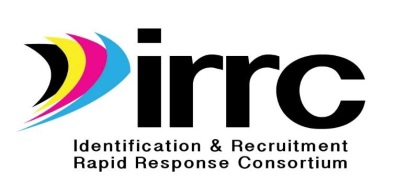 ESSA  Scenarios
Scenario #1 

On June 1, 2017, Jessica moves with her two children, ages 6 and 8, from Omaha, NE to Wichita, KS, to live with relatives after losing her job in Omaha. Jessica is hoping to find work similar to her last job in housekeeping, but finds that she can earn more money in a job at a poultry-processing facility. She only plans to stay for a few months to save money, and begins work deboning chicken at the poultry plant on July 15, 2017.                        
Are Jessica’s children eligible for the MEP?
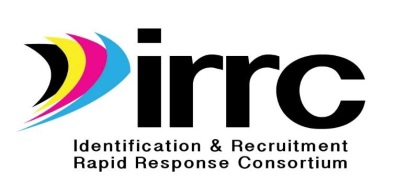 ESSA  Scenarios
Scenario #1

Are Jessica’s children eligible for the MEP? Yes

Are the children under the age of 22 and still entitled for a free public education (through grade 12) in the state? Yes 

Did the children move in the preceding 36 months, on their own OR with, or to join, a parent /guardian or spouse? Yes

Was the children’s move with the parent/guardian or spouse a “qualifying move”– i.e., due to economic necessity, from one residence to another, and from one school district to another? Yes

Is the parent/guardian or spouse which whom the children moved a “migratory agricultural worker” or “migratory fisher”? Yes. The children’s mother is a migratory agricultural worker because she made a qualifying move in the preceding 36 months, soon after which she engaged in new qualifying work.
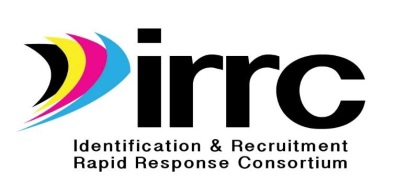 ESSA  Eligibility Changes
Scenario #2
 
Joaquin, a 17-year old out-of-school youth, had not moved since he was about 10 years old. Because he could not find employment in his hometown of Eureka, CA, he moved to Yakima, WA on July 1, 2017. Within a week of moving to Yakima, he applied for seasonal employment picking apples, but did not get the job. 
Is Joaquin eligible for the MEP?
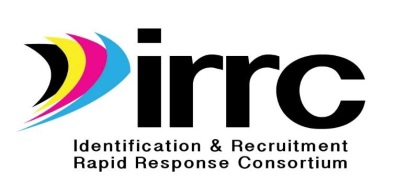 ESSA  Scenarios
Scenario #2 - No

Are the children under the age of 22 and still entitled for a free public education (through grade 12) in the state? Yes (scenario assumes he is still entitled to free public education in the State)

Did the children move in the preceding 36 months, on their own OR with, or to join, a parent /guardian or spouse? Yes-on his own

Was the children’s move with the parent/guardian or spouse a “qualifying move”– i.e., due to economic necessity, from one residence to another, and from one school district to another? Yes

Did he make a qualifying move as a “migratory agricultural worker” or “migratory fisher”? No. He did not engage in new qualifying work soon after the move. Although he actively sought new qualifying work after the move, he does not have a recent history of moves where he engaged in qualifying work.
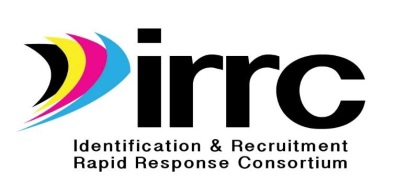 ESSA  Eligibility Changes
Scenario #3 

Paul, age 13, lived with his parents in Portland, ME. Unable to find work in Portland, Paul’s father moved on his own to Presque Isle on September 1, 2016, and engaged in seasonal employment harvesting potatoes (within one week of his move). Paul’s father returned to Portland on October 20, 2016. Shortly thereafter, Paul’s mother was able to find work in a restaurant in Bangor, ME. So, Paul and his parents moved from Portland to Bangor on November 1, 2016. The ME MEP identifies Paul on July 1, 2017. Is Paul eligible for the MEP?
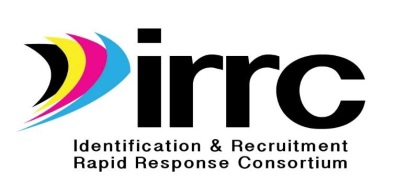 ESSA  Scenarios
Scenario #3
Is Paul eligible for the MEP? Yes

Are the children under the age of 22 and still entitled for a free public education (through grade 12) in the state? Yes 

Did the children move in the preceding 36 months, on their own OR with, or to join, a parent /guardian or spouse? Yes

Was the children’s move with the parent/guardian or spouse a “qualifying move”– i.e., due to economic necessity, from one residence to another, and from one school district to another? Yes

Is the parent/guardian or spouse which whom the children moved a “migratory agricultural worker” or “migratory fisher”? Yes. The child’s father is a migratory worker because he made a qualifying move in the preceding 36 months, soon after which he engaged in new qualifying work.
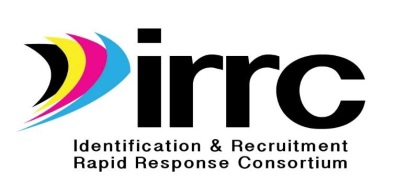 ESSA  Scenarios
Understanding Scenario #3
Paul’s father moves alone across SD lines to Presque Island for work on 9/1/16
Father returns to family in Portland, ME on 10/20/16
Paul’s mother finds work in Bangor, ME
Father engages in qualifying work on 9/7/16 and   establishes himself as a “migratory worker”
Family moves across SD lines on 11/1/16. Paul becomes eligible for MEP as his move was with a an established “migratory worker” (Father)
QAD is 11/1/16
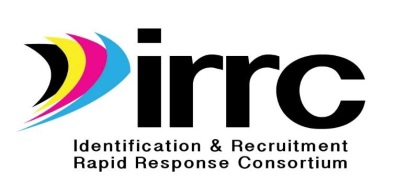 ESSA  Eligibility Changes
Scenario #4 

Diana, age 15, and her parents lived in Yukon, AK. Diana and her parents moved to Dillingham, AK on June 20, 2016. For as long as Diana can remember, the family has moved to Dillingham each summer, where her father worked a temporary job canning salmon. When they moved in June 2016, Diana’s father, Joe, went to the cannery where he had worked for the previous two summers and found that the cannery had closed. 
Is Diana eligible for the MEP?
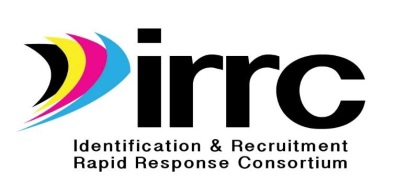 ESSA  Scenarios
Scenario #4 - Yes


Is the child under the age of 22 and still entitled for a free public education (through grade 12) in the state? YES 

Did the child move in the preceding 36 months, on their own OR with, or to join, a parent /guardian or spouse? YES

Was the child’s move with the parent/guardian or spouse a “qualifying move”– i.e., due to economic necessity, from one residence to another, and from one school district to another? YES – with parent/guardian 

Is the parent/guardian or spouse which whom the children moved a “migratory agricultural worker” or “migratory fisher”? YES.                           The child’s father is a “migratory fisher” because he made a “qualifying move” in the preceding 36 months, after which he actively sought new employment in a qualifying work, AND he has a recent history of moves where he engaged in qualifying work.
ESSA EligibilityChanges
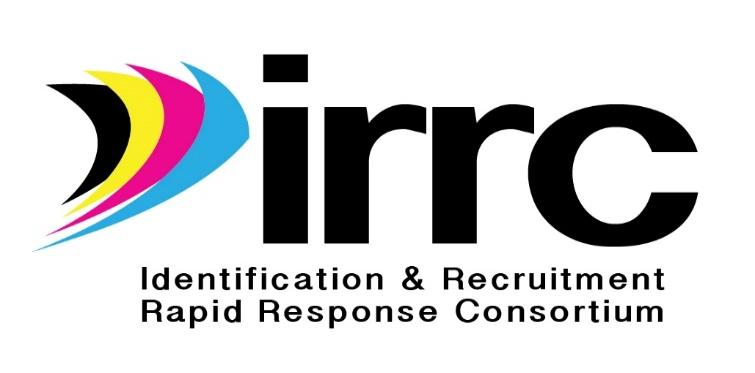